Paper One pre-mock practice
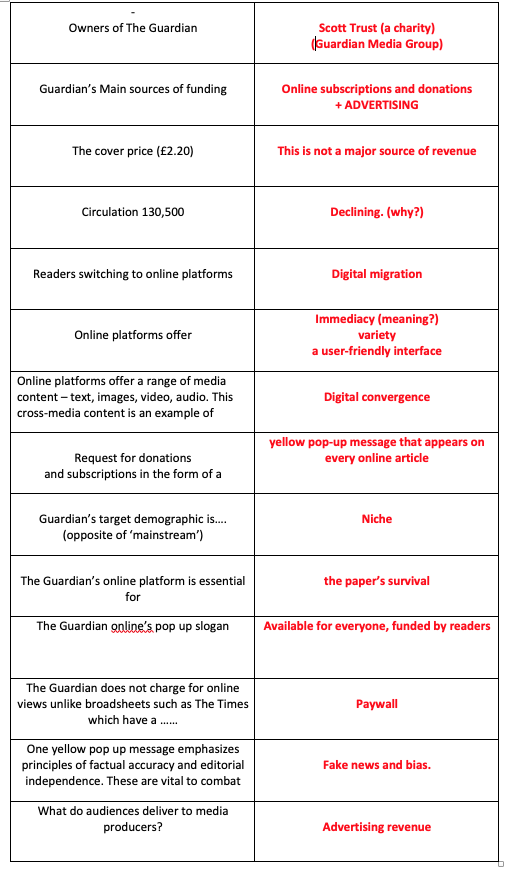 Test yourself on these
basic facts
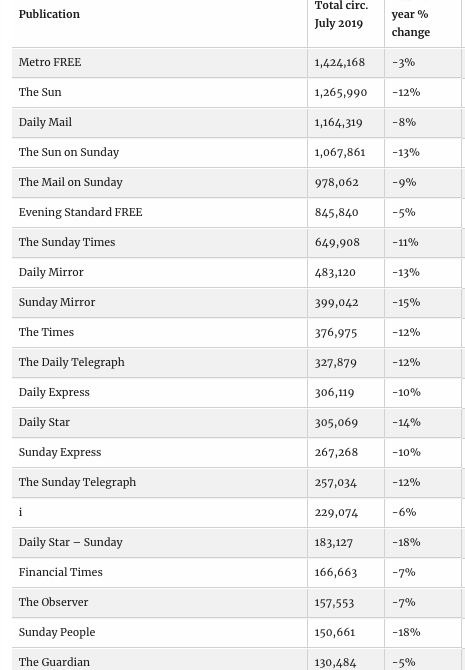 LATEST ‘ABC’ NEWSPAPER CIRCULATION FIGURES
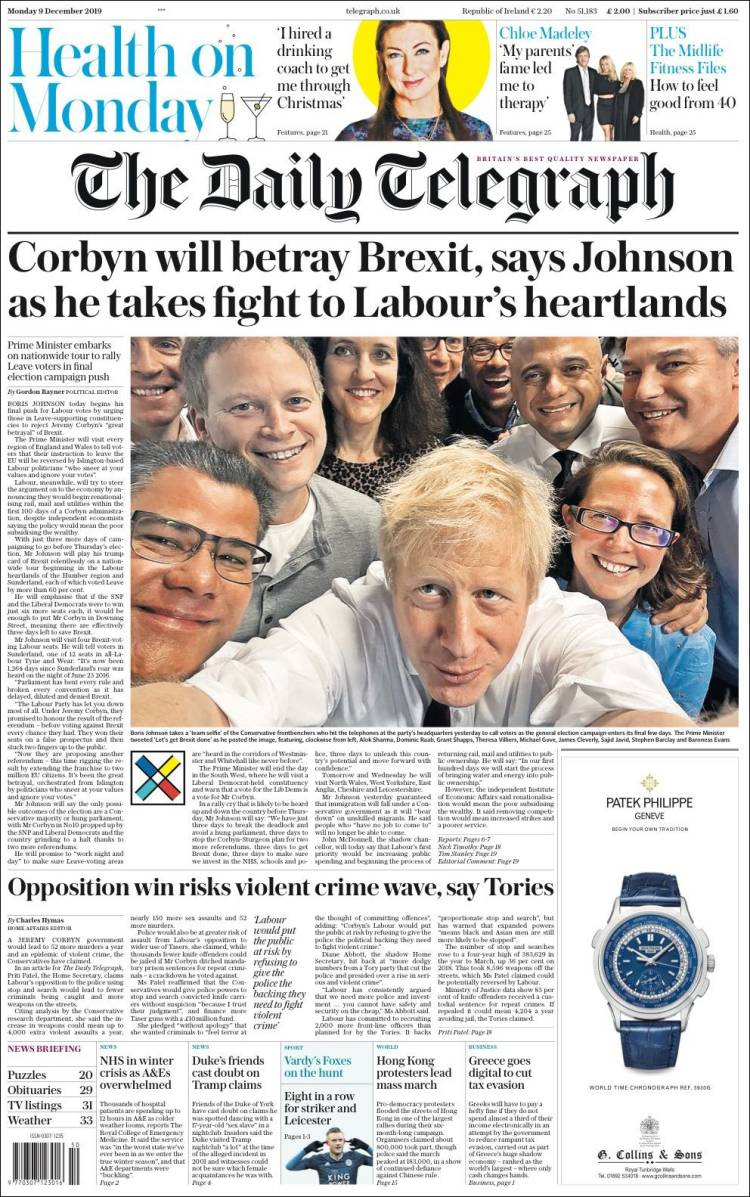 Comment on the social and  cultural representations, Refer to Hall.
Comment on the social and  cultural representations, Refer to Hall.
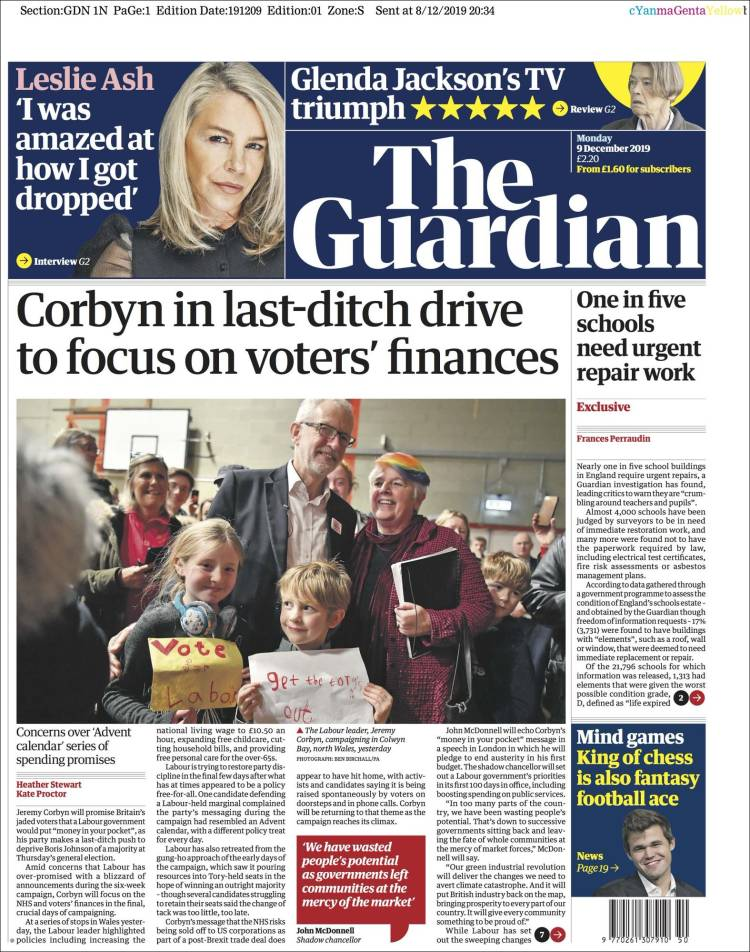 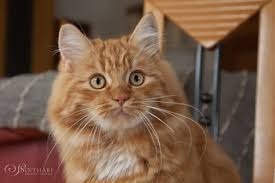 Feed the examiner kitten –

Put these buzzwords into sentences relevant to this front page

Encode
decode
Manipulate 
Dominant
Construct
Hegemonic
Source A
Source B
1    Analyze the social and cultural representations in these 2 front covers from 9th Dec 2019
Refer to Hall  /10 marks.
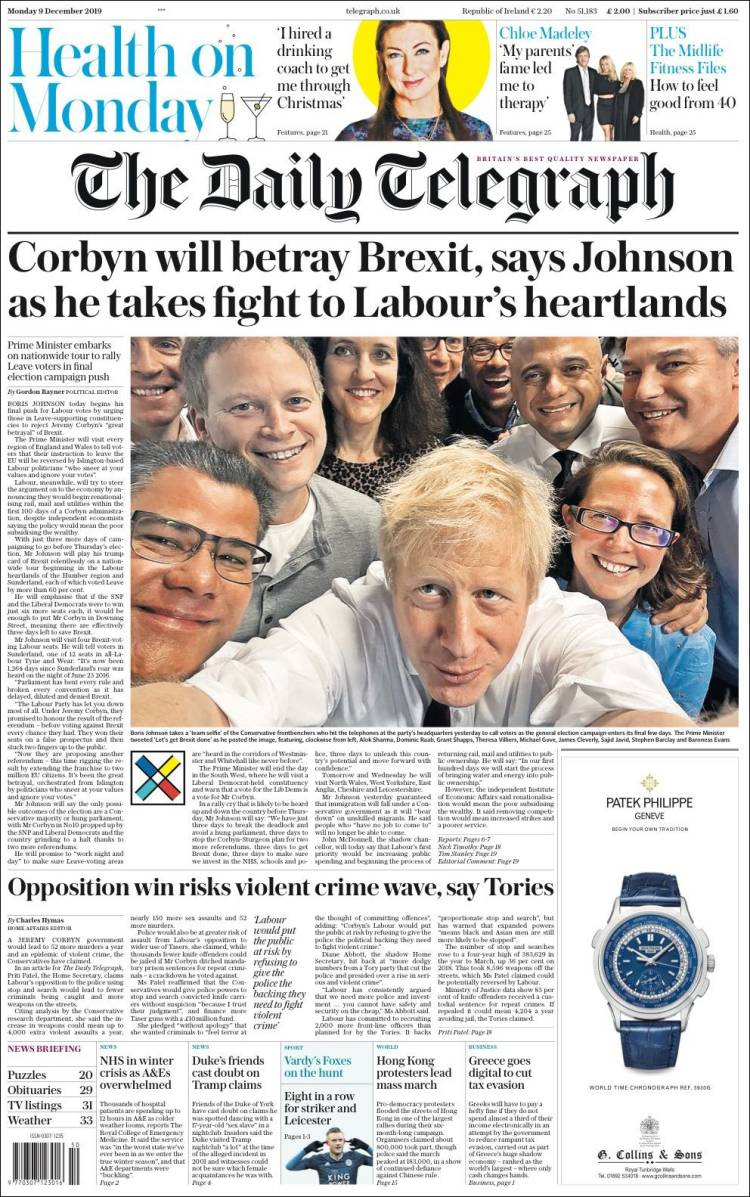 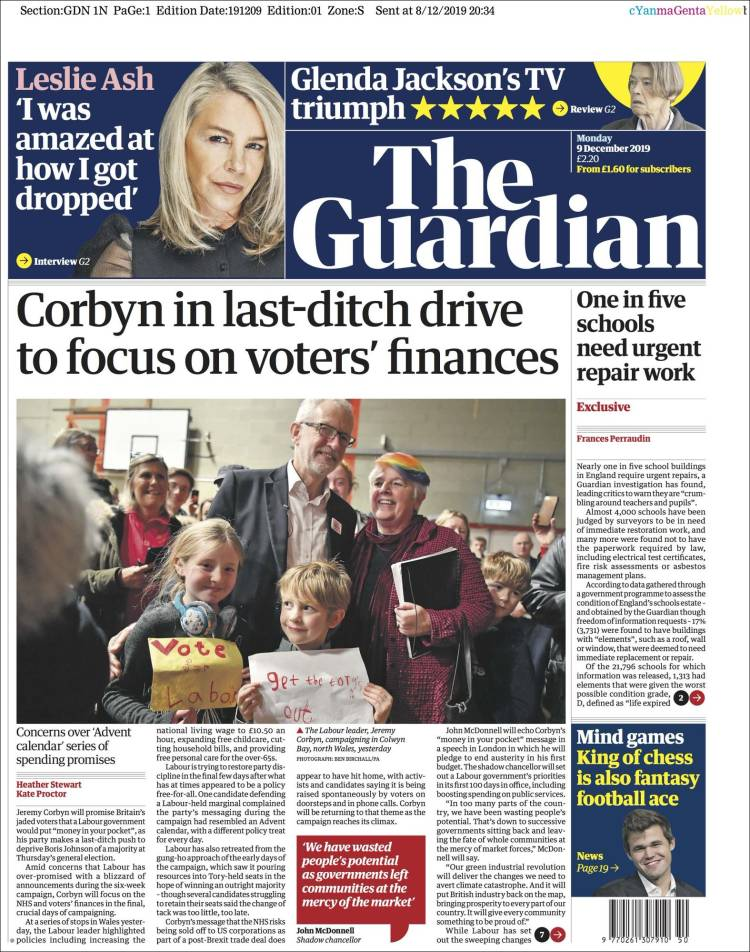 no need to hugely compare/ contrast 
But your answer mustrefer to Hall seeral times 

Don’t go into C&Cs too much

10 marks so 3 or 4 points for each source
Source A   mention 3 or 4 of the following. Emphazise CONSTRUCTION OF REPS & IDEOLOGIES 
Evidence of clear contruction of a hegemonic message or dominant reading conveys the broadheet’s political affiliation
Broadsheet: Tgph’s pro conservative stance – visible from upbeat image –e + Smiling affirmative supporters + Mainly white male but some female. 
Strong middle class ABC1  feel –designed to reflect target audience
Consumerism -prominent & expensive front page ad – stylish product - a source of funding strongly features in ad 
Moral panics in 2 nd front page splash about threat of crime: Taps into fears of crime- strong associations of Tories with supporting status quo. Strong bias & contruction/encoding  of dominant rep. 
Health features strongly in skyline banner – reflects contemporary social attitudes and links to consumerism
Source A
Source B
1    Analyze the social and cultural representations in these 2 front covers from 9th Dec 2019
Refer to Hall  /10 marks.
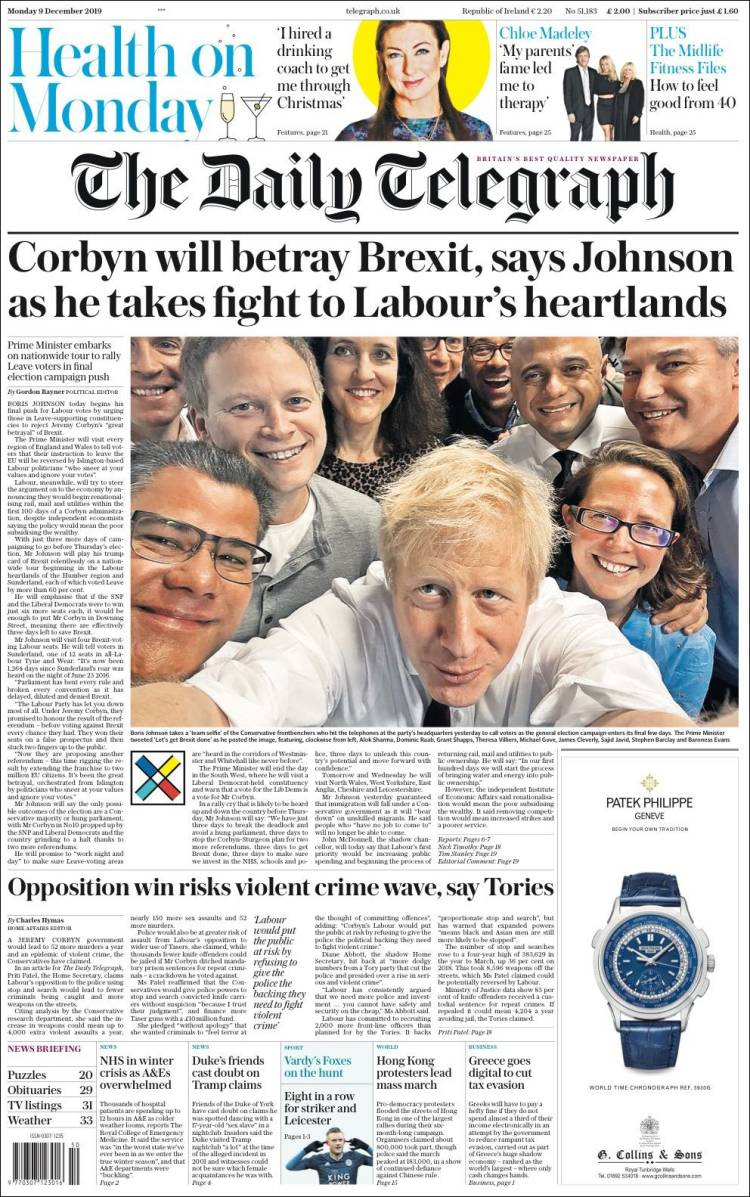 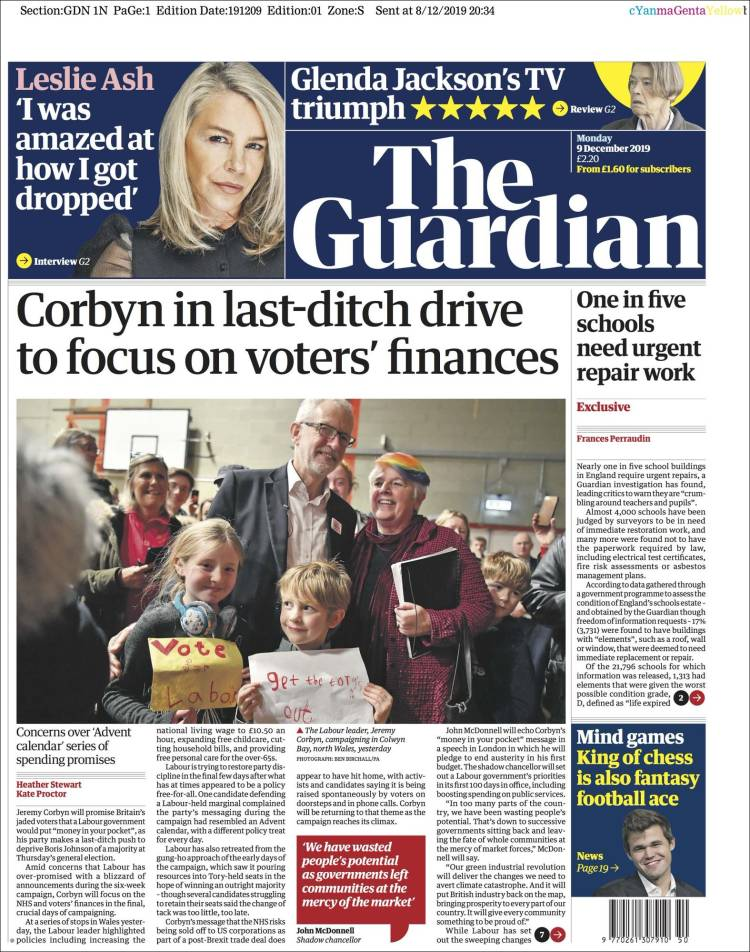 no need to hugely compare/ contrast 
But your answer must refer to Hall several times 

10 marks so 3 or 4 points for each source
Source B
Guardian’s construction, C&Cs encode a more pro-labour view. Construction of image uses strong signifiers of community and generosity. 
In terms of HALL, Encoded messages are more negotiated than dominant – the viewpoint is more restrained as encoded in the headline –’ last-ditch drive’.  
Celebrity is also a possible theme  as politicians now have the same status as entertainment celebs due to TV & social media
Social aspects –  2nd story is about schools –ties in with Labour’s core values on public spending 
The sell lines in the skyline focus on entertainment  - strong cultural content and intertextual refernece to another media platform
2   How far have media conventions been used to construct viewpoints in Sources A and B? 
In your answer you must: 
  outline the conventions of the front pages of tabloid newspapers, including use and style of headlines and images 
  analyse the contrasting use of symbolic, technical and written conventions in the sources 
  make judgements and reach conclusions on the way in which media conventions construct viewpoints and ideologies.  /15
A more comparative answer – concentrate on language forms C&Cs and how they shape ideologies.
 In depth study so bring in other theories where possible. Make about 5 or 6 points from A & B
Guardian
-Textual codes in headline are more restrained 
More pro Corbyn than we would expect 
Guardian unusual here in its more pro Labour stance 
Both sources use news value of personalization
-Large main Image – key visual signifiers connote warmth, community, togetherness, 
-more objective camera angle (flattering?) 
 -popular representation of supporters 
Strong use of connotation (Barthes) – signs are accepted by reader & producer - Presents  and children; connotes generosity & family values.
-Constructs a message about closeness to ordinary voters –Pro labour values accentuated by 2nd story about schools needing repair.
Upbeat, less alarmist (contradicts Gerbner) 
C&Cs shape messages which appeal to a different target audience to Telegraph
Telegraph
visual codes show confidence, informality (perhaps arrogance high angle,  taking a selfie
- close cropping suggests adoring close support
  selfie = awareness of camera
Large dominant image – flattering? Positive? 
Signifiers BJ is shirtsleeves Popular & informal  Headline – strong emotive lang
‘fight’ heartlands’ betray; direct MoA
Alliterative   Betray brexit Boris
(shows the populist nature of the Broadsheet adopting tabloid C&Cs) 
Gerbner : media influences audience attitudes
Moral panics  evident in 2nd splash – hegemonic dominant viewpoint
Pre-mock exam practice
Qu 3 how do economic factors influence the distribution and funding of The Guardian compared to other papers  /10







Qu’s  to help your answers
How is the ownership of the G different?  Who owns it and what else do they own?
Circulation (general) 
2) Role of advertising ?
3) Paywall (pay to view) or free to view?
4) Target audience – link to online yellow pop up; brand identity and brand loyalty?
WRITE NOTES BASED ON YESTERDAY’S LESSON – HIGHIGHT KEY TERMS – e.g. convergence, concentration, conglomerate, circulation, migration, 
 ‘not for profit’, cover price, ‘not for profit’, PAYWALL, immediacy, niche, reformers, fake news, bias (unbiased, impartial), brand values, 
journalistic quality/independence/ integrity (=honesty)
Now prepare the same question but replace the Guardian with the Daily Mail
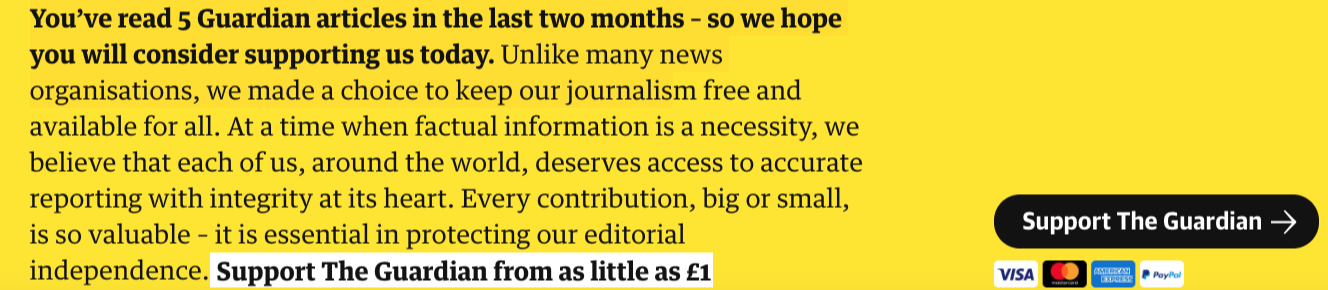 Qu 4 
Evaluate the usefulness of TWO the following when considering ONLINE newspaper audiences  /10


JENKINS
HESMONDHALGH
NEALE
BANDURA
Here’s  some more practice material
 The Times (traditional quality broadsheet). vs The Evening Standard (free, tabloid)
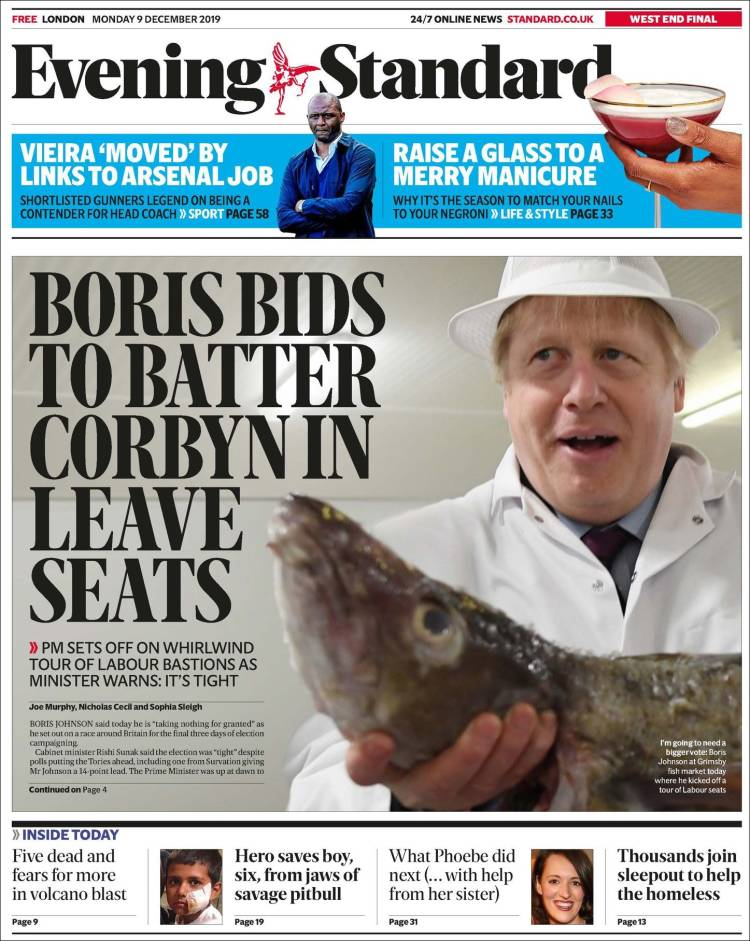 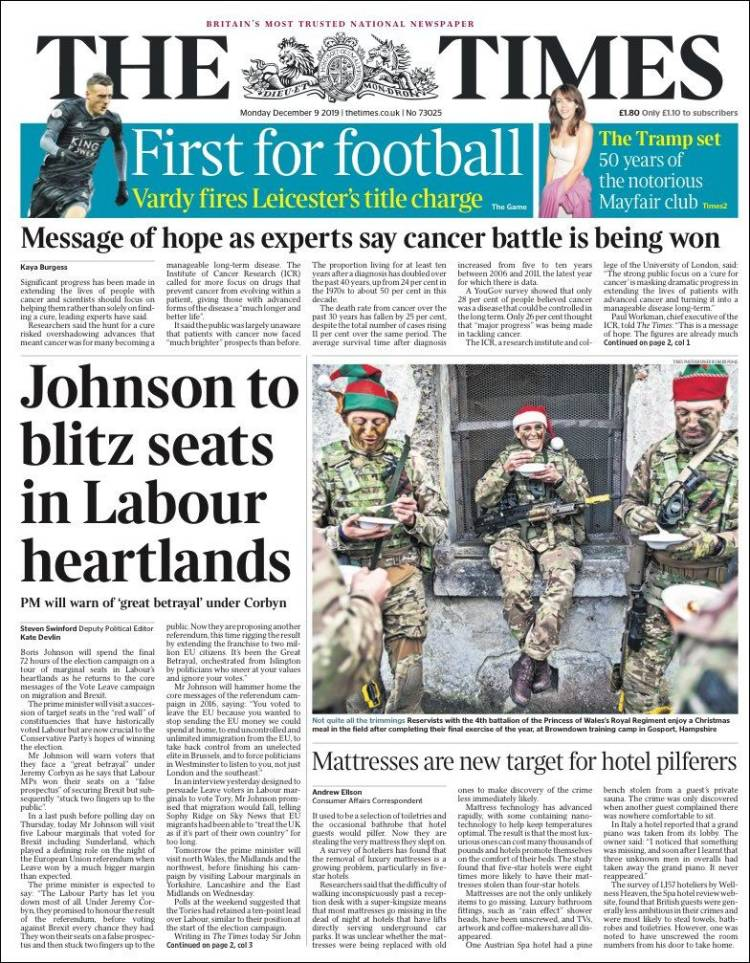 MORE TABLOIDS
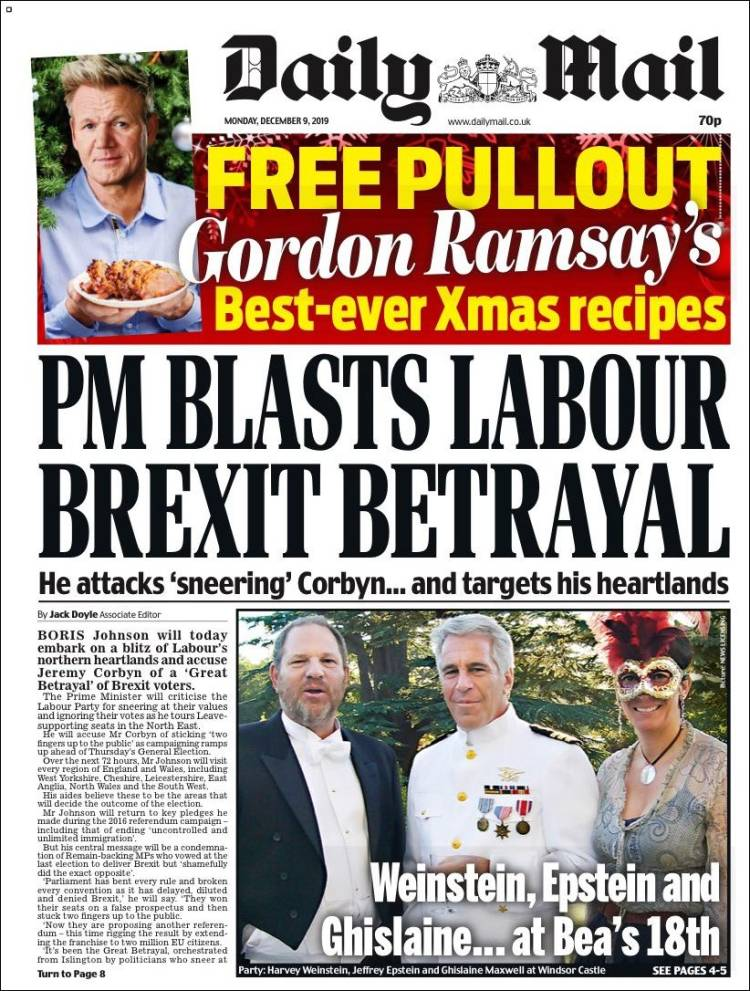 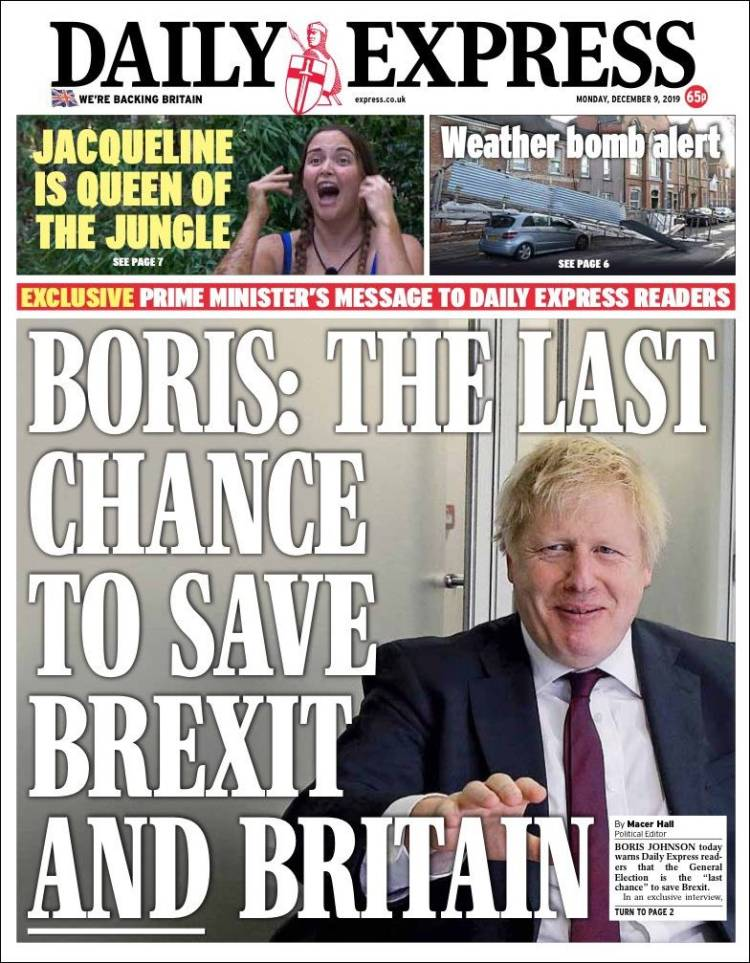